The Future of Shared Print Metadata
Heather Weltin & Anna Striker 

Friday, June 23, 2023
[Speaker Notes: 15 minutes total - 10 minutes presentation and the rest Q&A 

I’m excited to be here today to introduce you all to a new group called the Shared Print Metadata Guidelines working groups that’s jointly charged by Rosemont and the Partnership to draft a new Shared Print Actions Terminology document and review community metadata guidelines.
For the sake of time, we can’t get into many details about everything, but I can assure you that PAN will be part of the process throughout our drafting.]
What Is SPMG?
Shared Print Metadata Guidelines Working Group 
Charge:
Discuss relevant changes needed to metadata to support shared print needs (i.e. metadata needs from Rosemont and Partnership working groups, outside entities, etc.)  
Maintain and disseminate to the broader shared print community updates to the shared print metadata guidelines, Shared Print Actions: Terminology (SPA) document, and other relevant and related resources
Ensure the Best Practices, SPA, and metadata guidelines align 


liverables
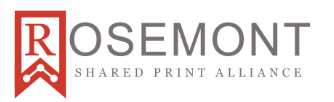 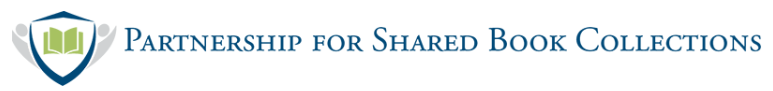 Why Should We Care?
Evolving needs & expanding scope
Community ownership
Consistency
Better metadata = stronger Shared Print
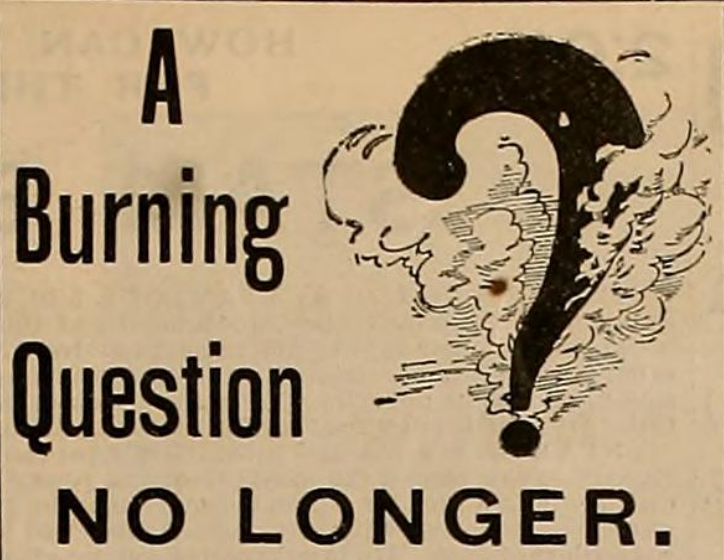 Shared Print Actions: Terminology
Modeled on Preservation and Digitization Actions: Terminology  
Reference to resources from the shared print community 
Three parts to the document:
Introduction and compendium of action items
Construction guidelines
Data dictionary 
External resources for further details
Next Steps
Community engagement
Shared Print practitioners
International groups
Metadata experts
Vendor coordination
OCLC Shared Print Metadata Guidelines
Infrastructure needs
Adoption and legitimization
Community buy-in
Contact Us
Heather Weltin
Content & Data Management Lead and Program Officer for Shared Print
HathiTrust 
weltin@hathitrust.org
she/her/hers
Anna Striker
Shared Print Operations and Collections Analyst
WEST and UC Libraries
California Digital Library
Anna.Striker@ucop.edu
she/her/hers